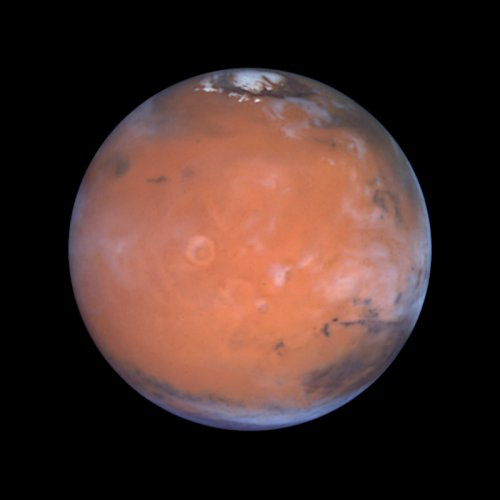 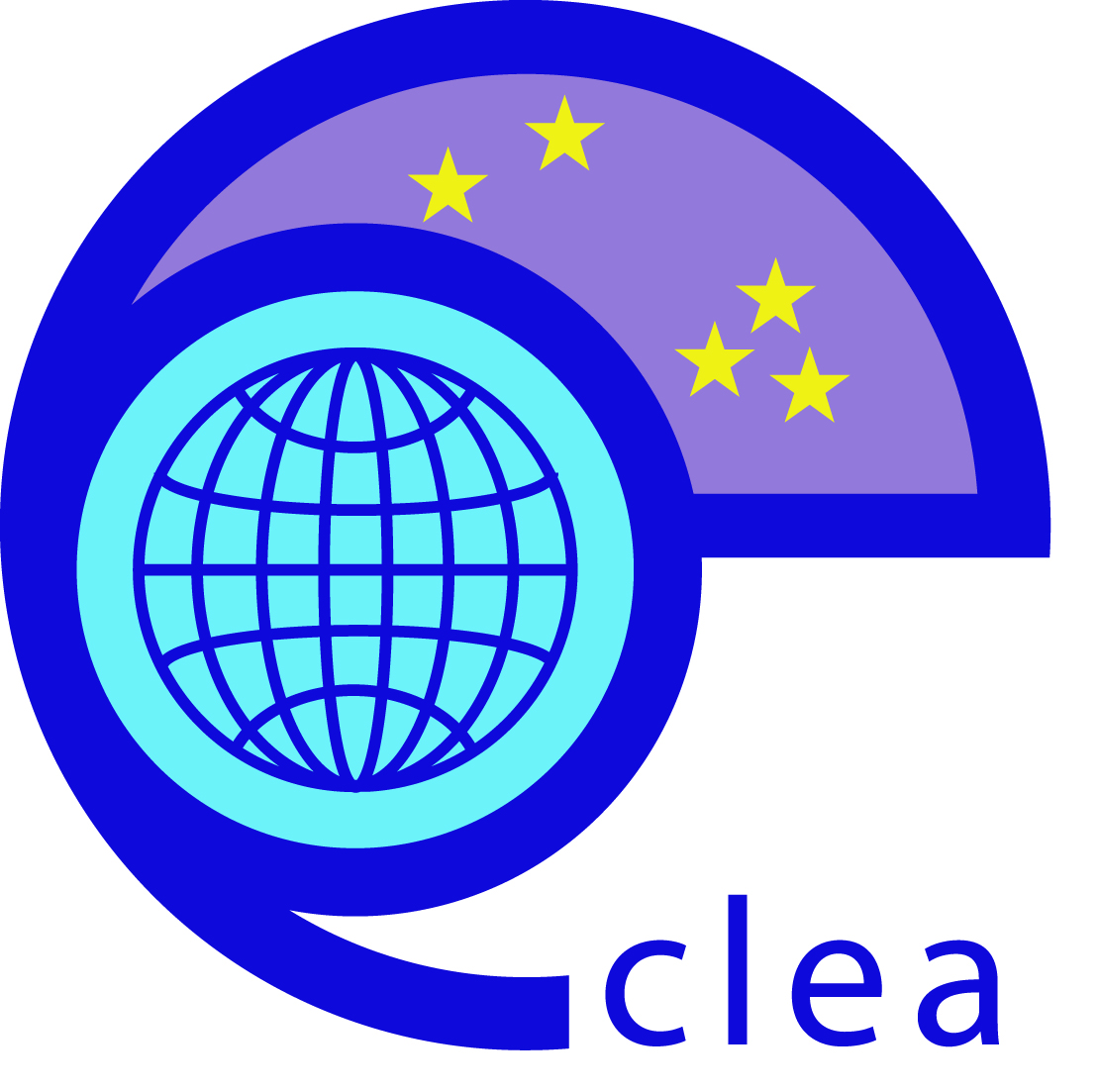 Quel est cet astre au comportement si curieux ?
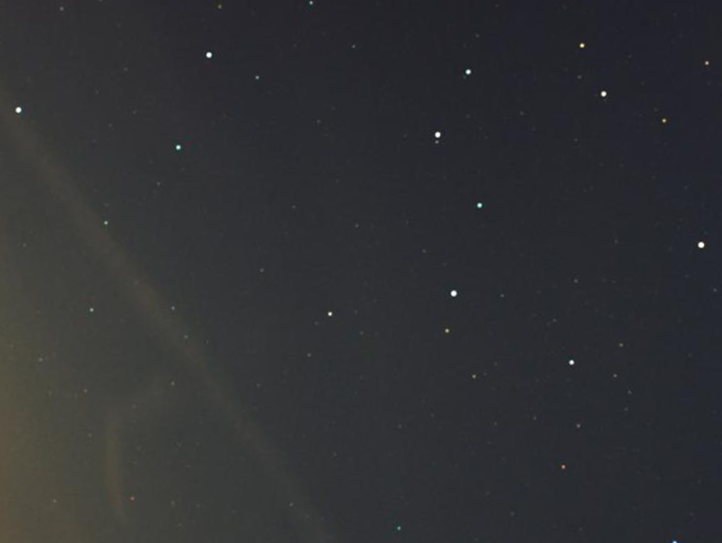 17/10/2011
Dénébola
LEO
Mars
Régulus
Saurez-vous reconnaitre les étoiles sur cette photo ?
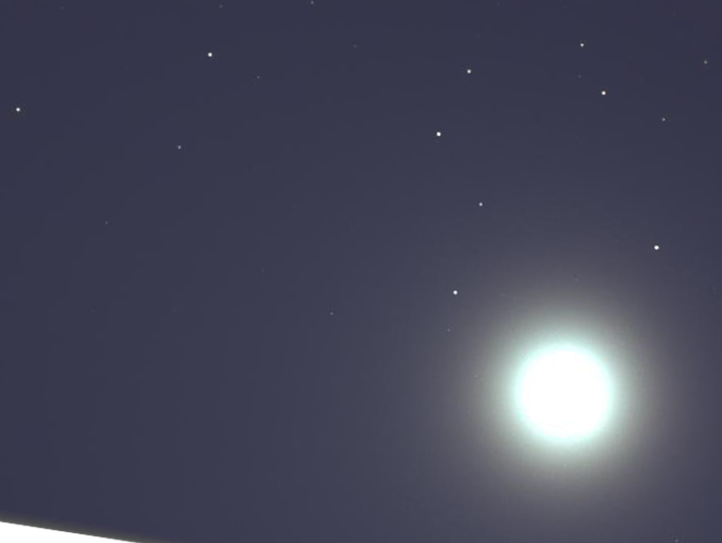 22/10/2011
Dénébola
LEO
Mars
Régulus
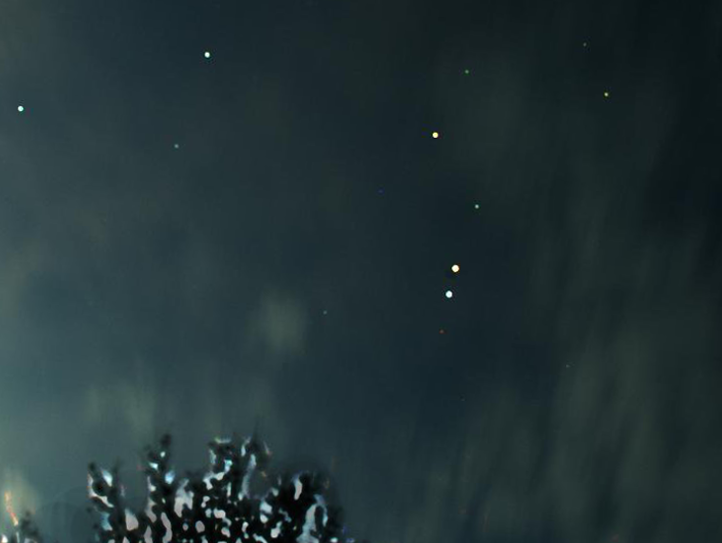 10/11/2011
Dénébola
LEO
Mars
Régulus
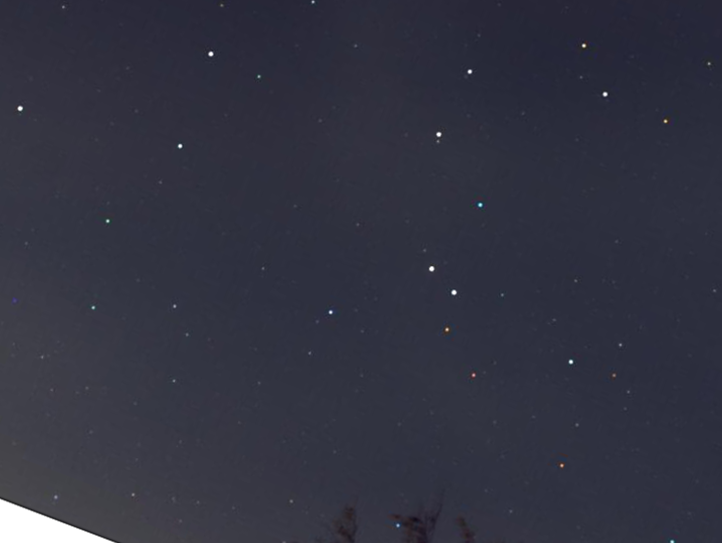 13/11/2011
Dénébola
LEO
Mars
Régulus
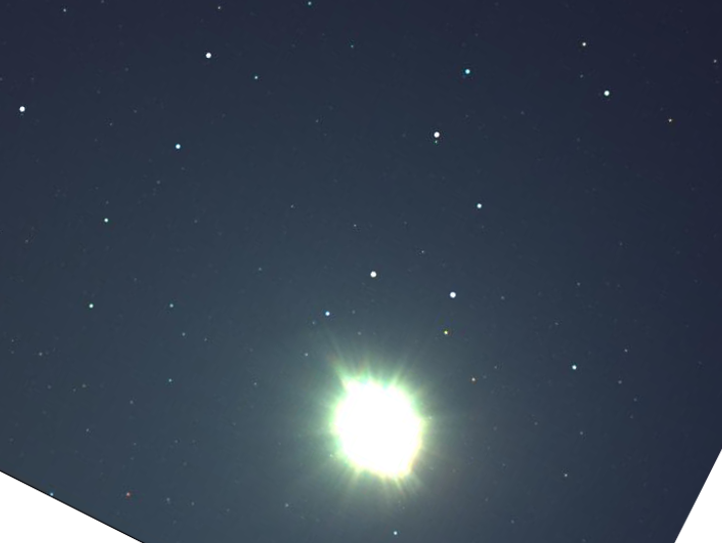 19/11/2011
Dénébola
LEO
Mars
Régulus
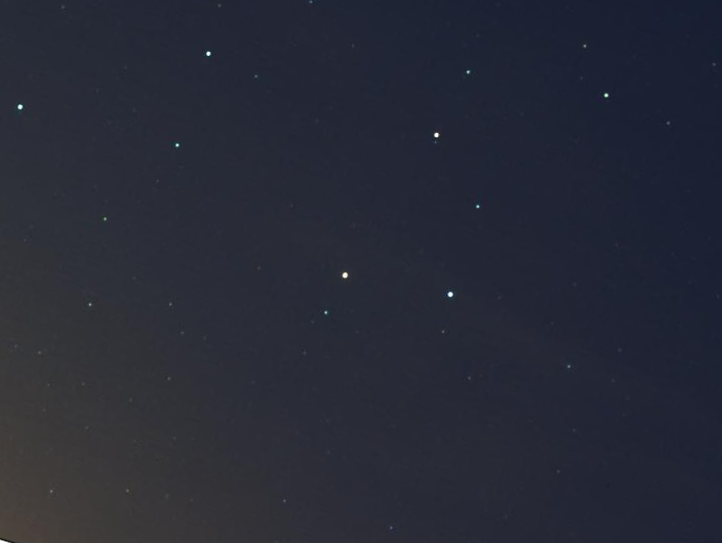 22/11/2011
Dénébola
LEO
Mars
Régulus
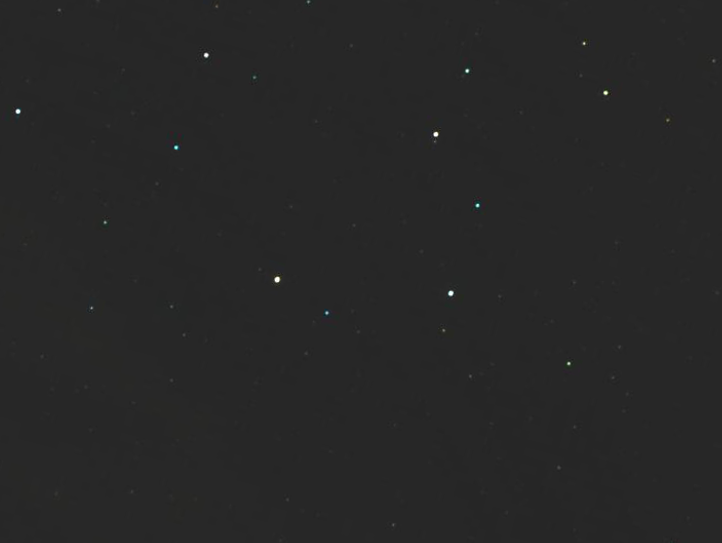 30/11/2011
Dénébola
LEO
Mars
Régulus
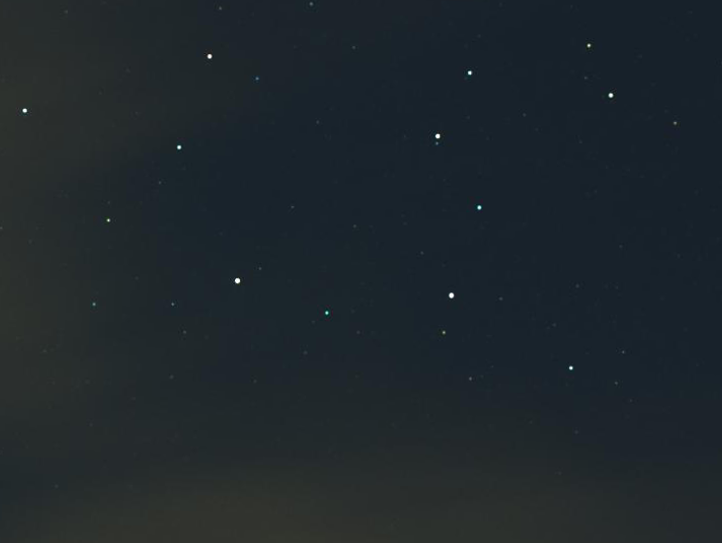 05/12/2011
Dénébola
LEO
Mars
Régulus
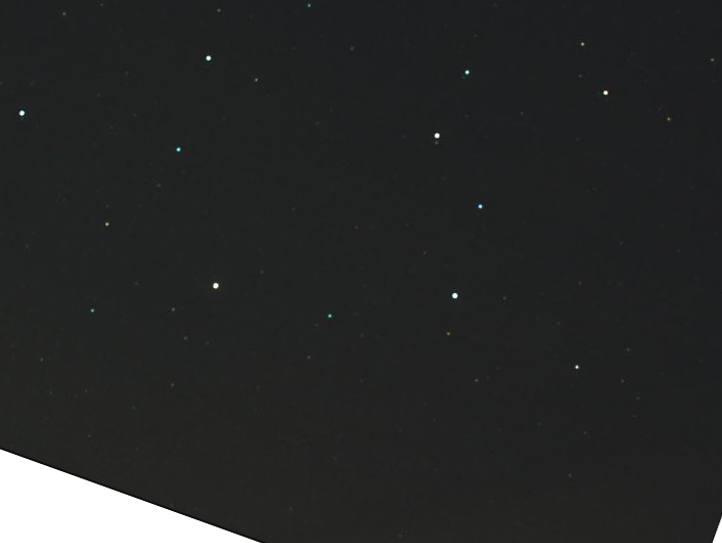 08/12/2011
Dénébola
LEO
Mars
Régulus
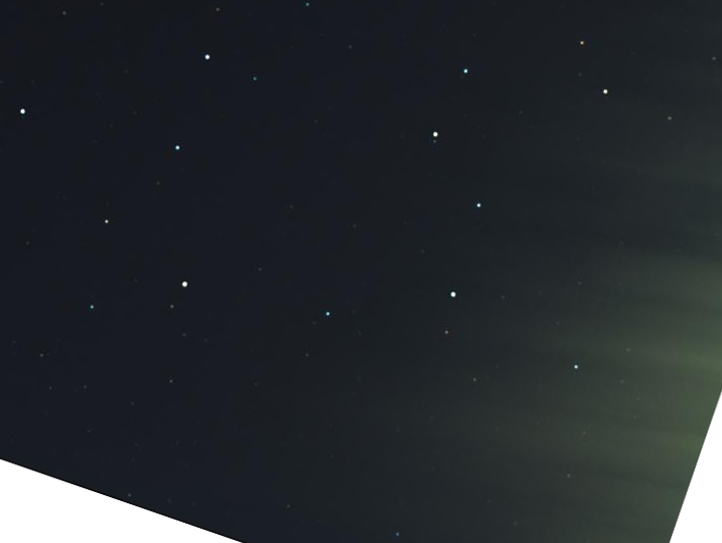 12/12/2011
Dénébola
LEO
Mars
Régulus
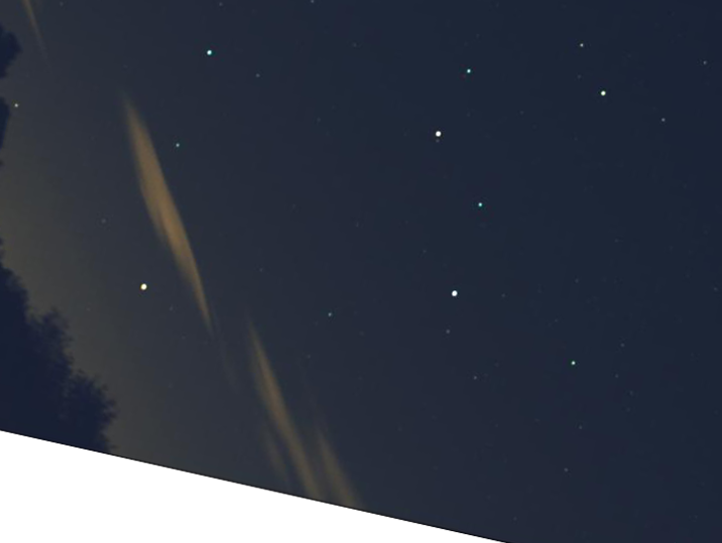 18/12/2011
Dénébola
LEO
Mars
Régulus
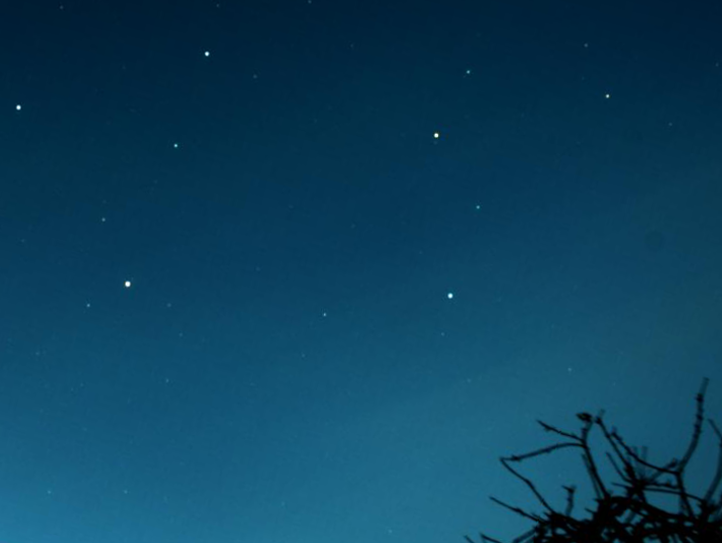 20/12/2011
Dénébola
LEO
Mars
Régulus
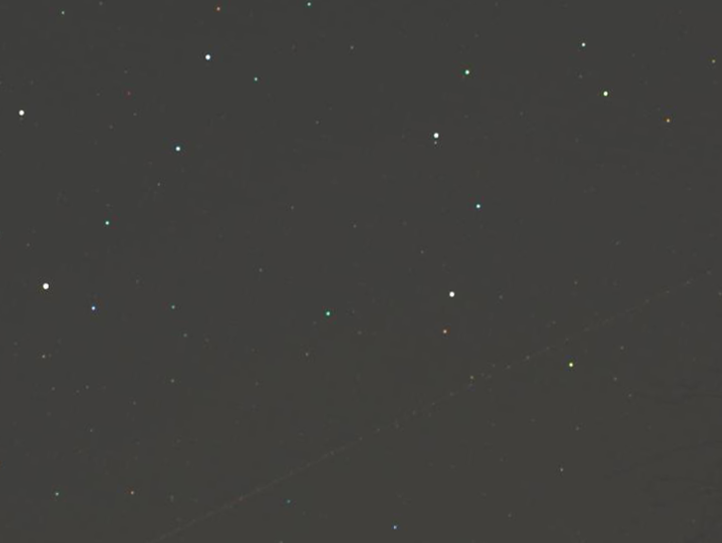 06/01/2012
Dénébola
LEO
Mars
Régulus
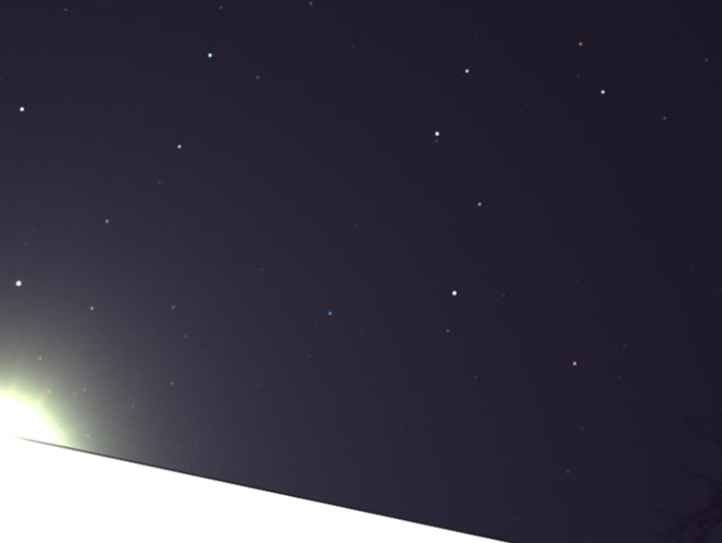 14/01/2012
Dénébola
LEO
Mars
Régulus
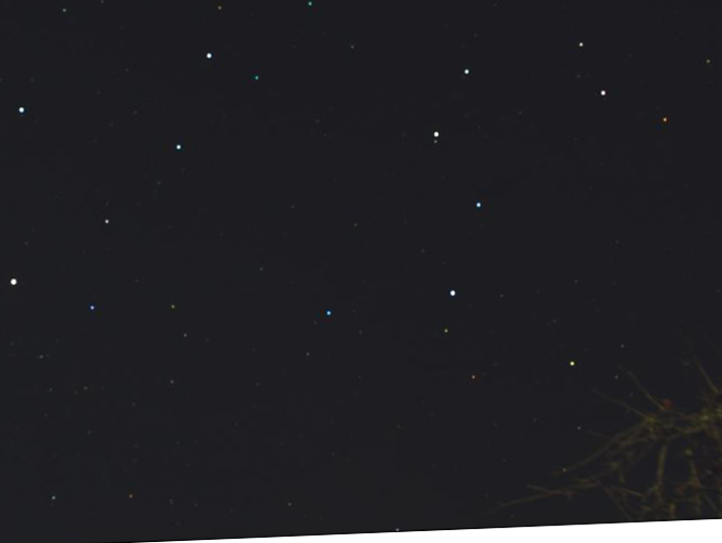 17/01/2012
Dénébola
LEO
Mars
Régulus
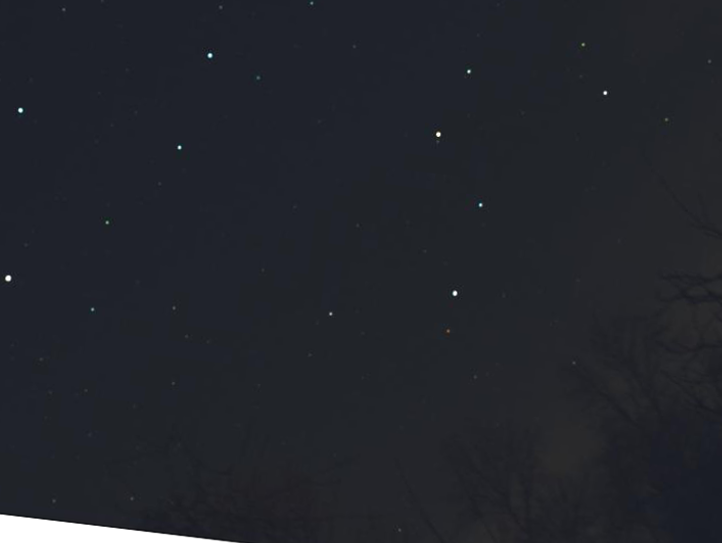 27/01/2012
Dénébola
LEO
Mars
Régulus
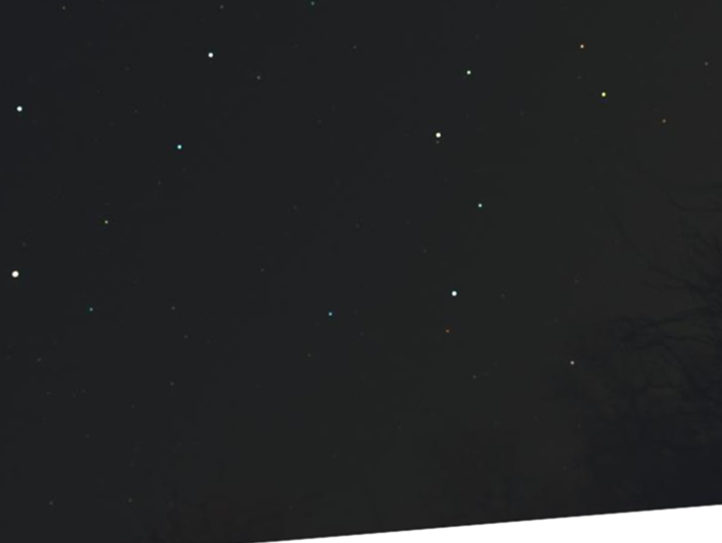 02/02/2012
Dénébola
LEO
Mars
Régulus
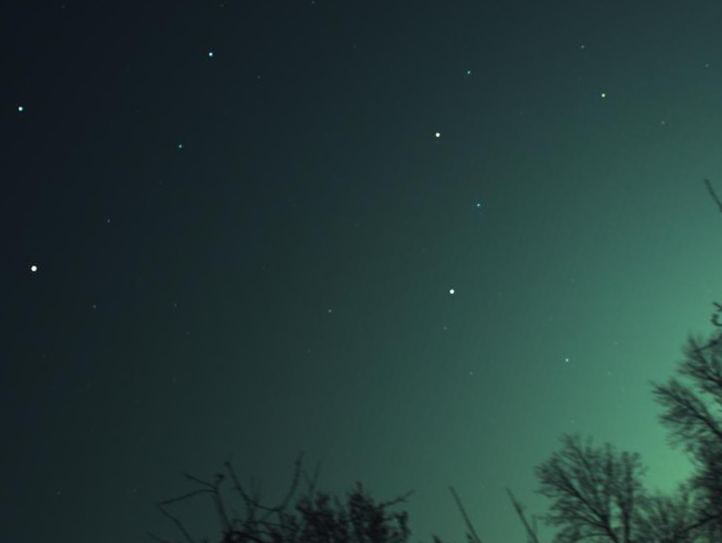 07/02/2012
Dénébola
LEO
Mars
Régulus
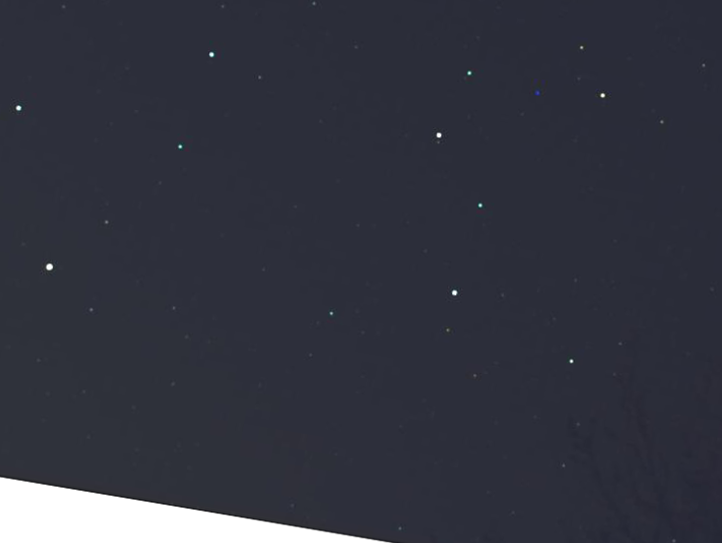 07/02/2012
Dénébola
LEO
Mars
Régulus
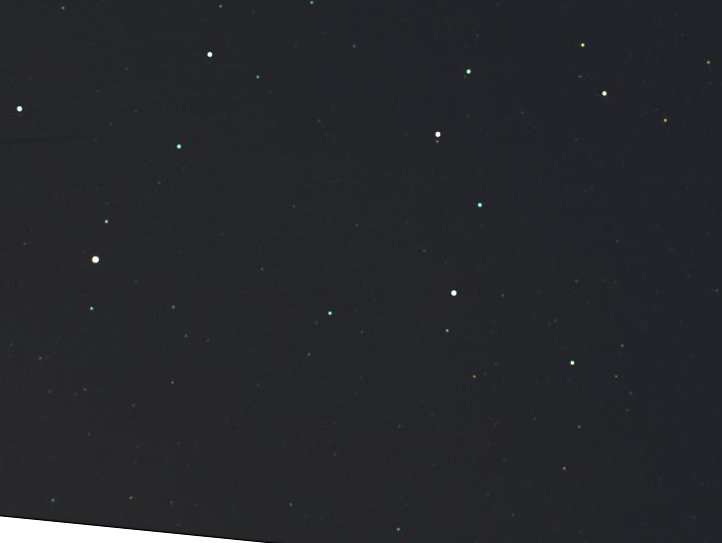 19/02/2012
Dénébola
LEO
Mars
Régulus
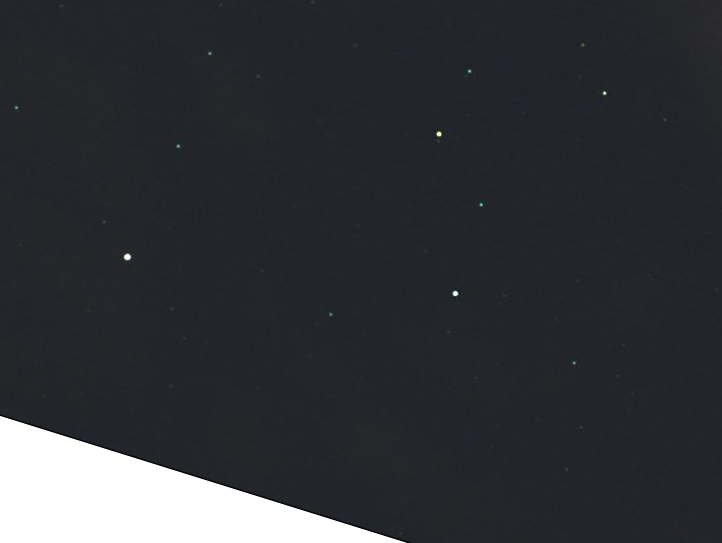 25/02/2012
Dénébola
LEO
Mars
Régulus
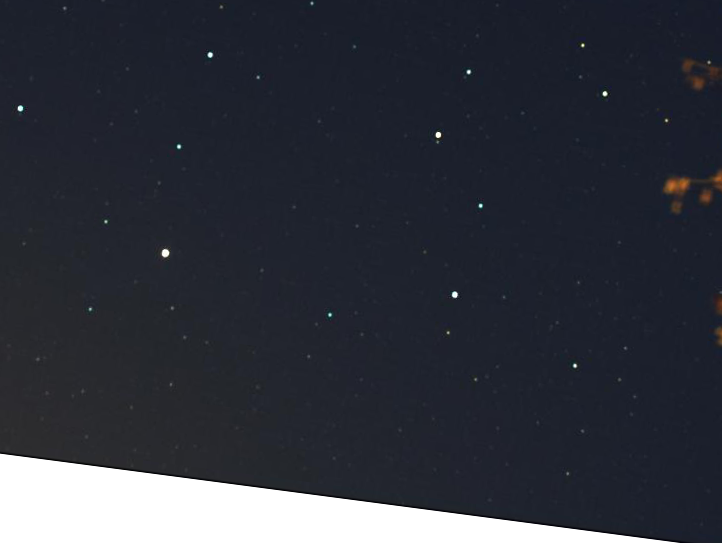 29/02/2012
Dénébola
LEO
Mars
Régulus
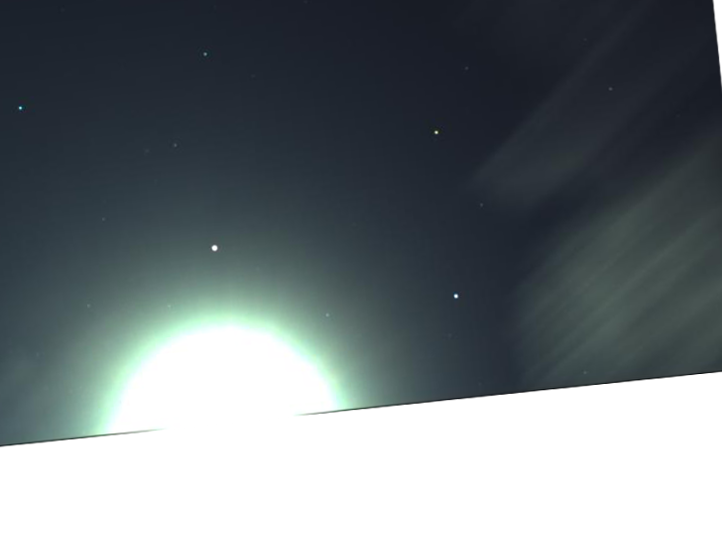 08/03/2012
Dénébola
LEO
Mars
Régulus
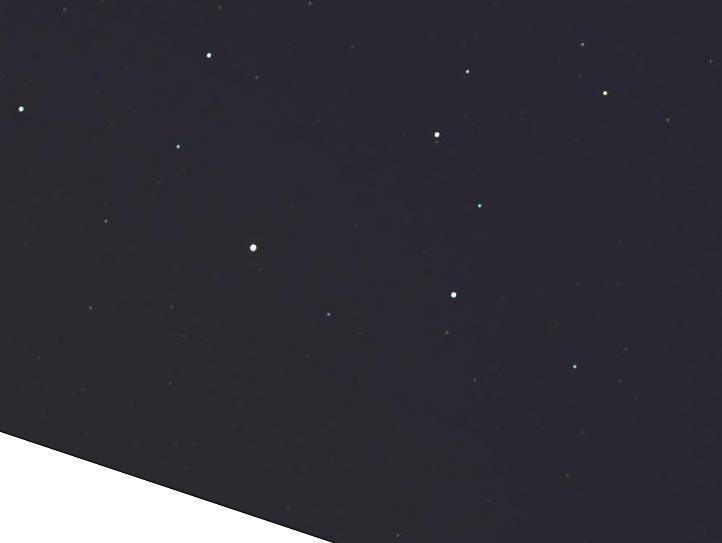 12/03/2012
Dénébola
LEO
Mars
Régulus
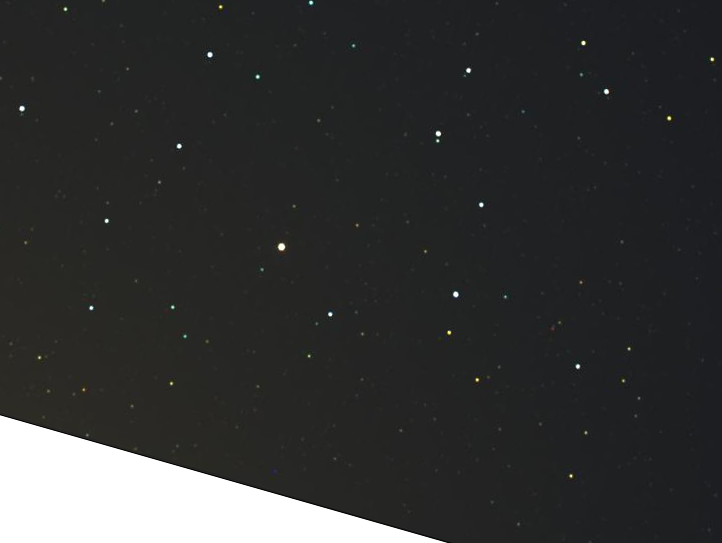 16/03/2012
Dénébola
LEO
Mars
Régulus
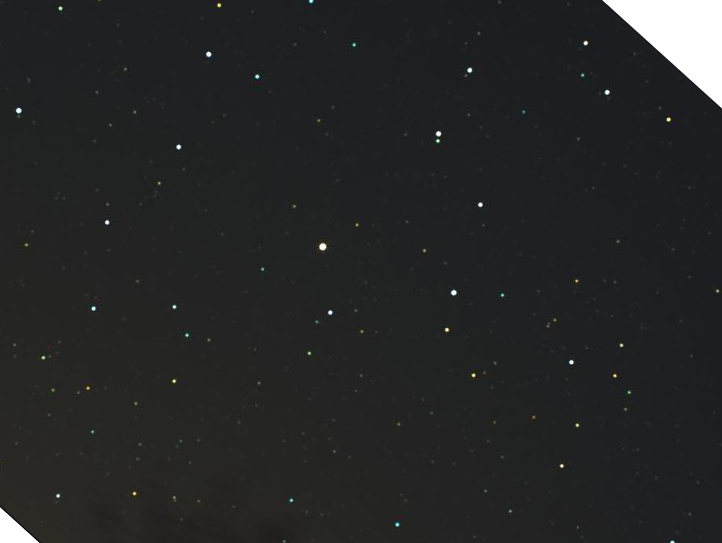 23/03/2012
Dénébola
LEO
Mars
Régulus
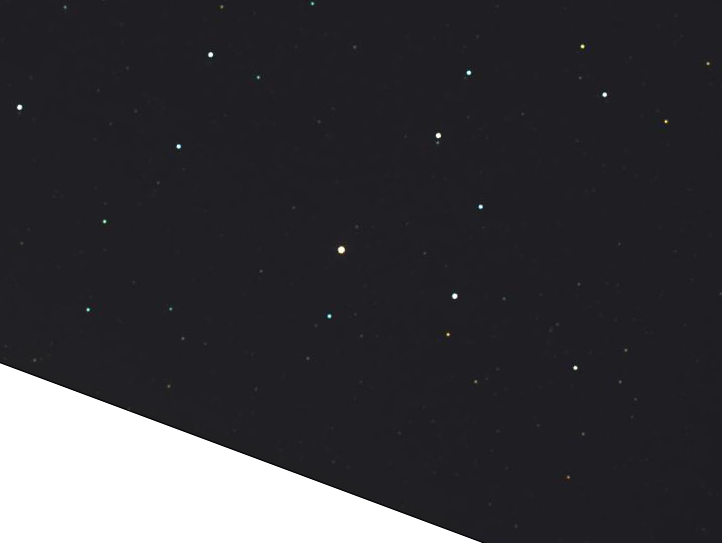 27/03/2012
Dénébola
LEO
Mars
Régulus
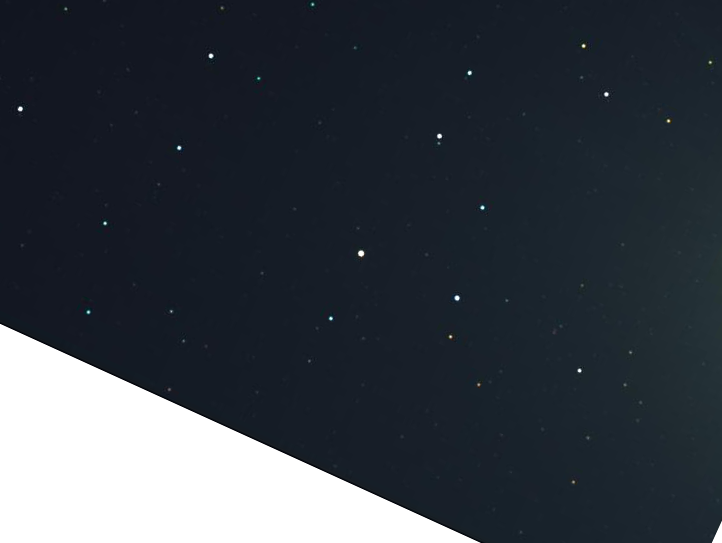 01/04/2012
Dénébola
LEO
Mars
Régulus
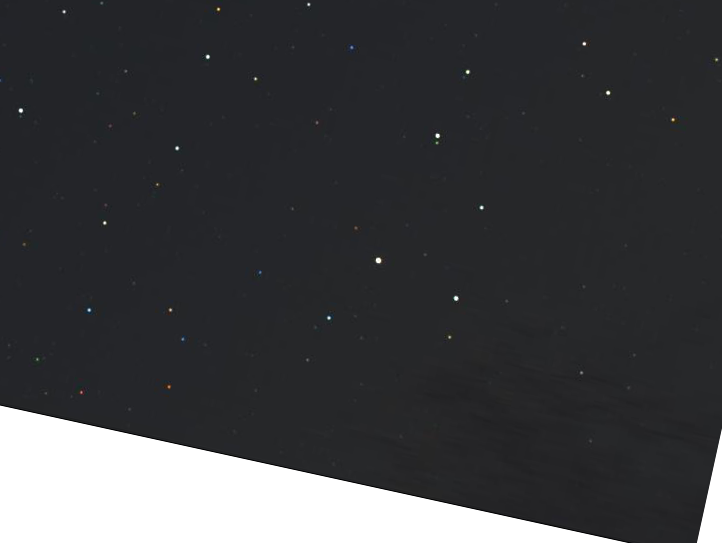 12/04/2012
Dénébola
LEO
Mars
Régulus
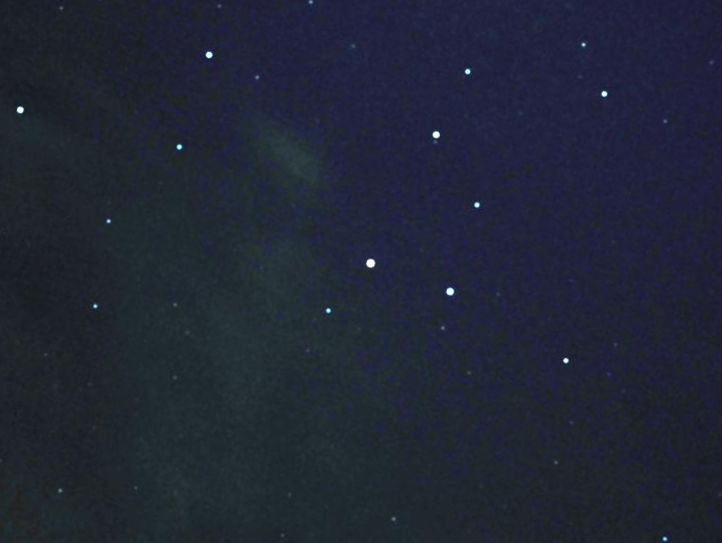 21/04/2012
Dénébola
LEO
Mars
Régulus
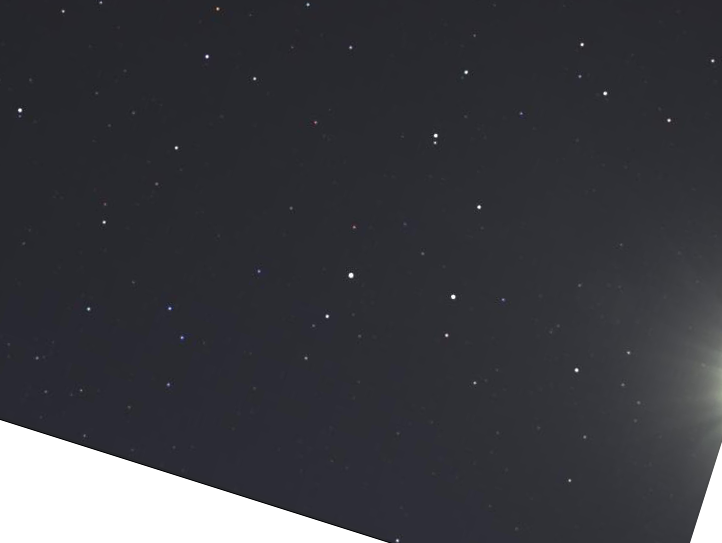 29/04/2012
Dénébola
LEO
Mars
Régulus
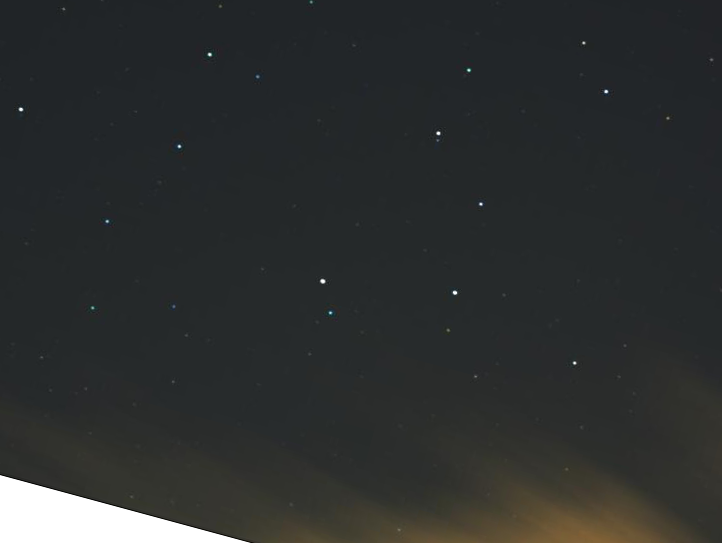 07/05/2012
Dénébola
LEO
Mars
Régulus
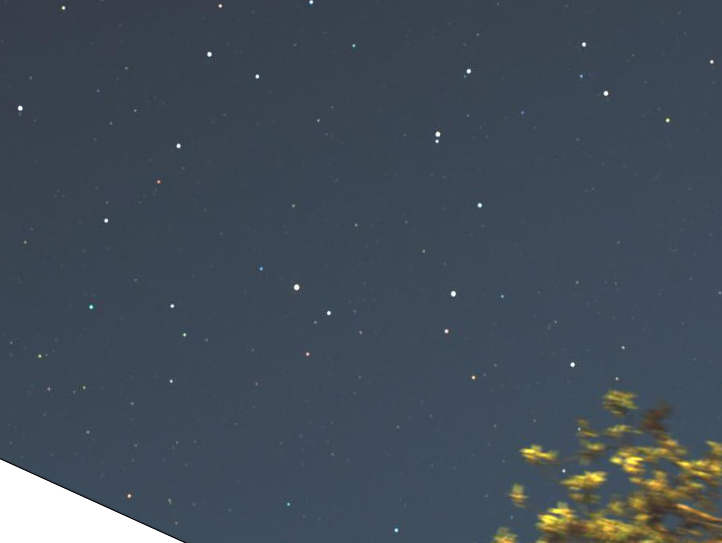 07/05/2012
Dénébola
LEO
Mars
Régulus
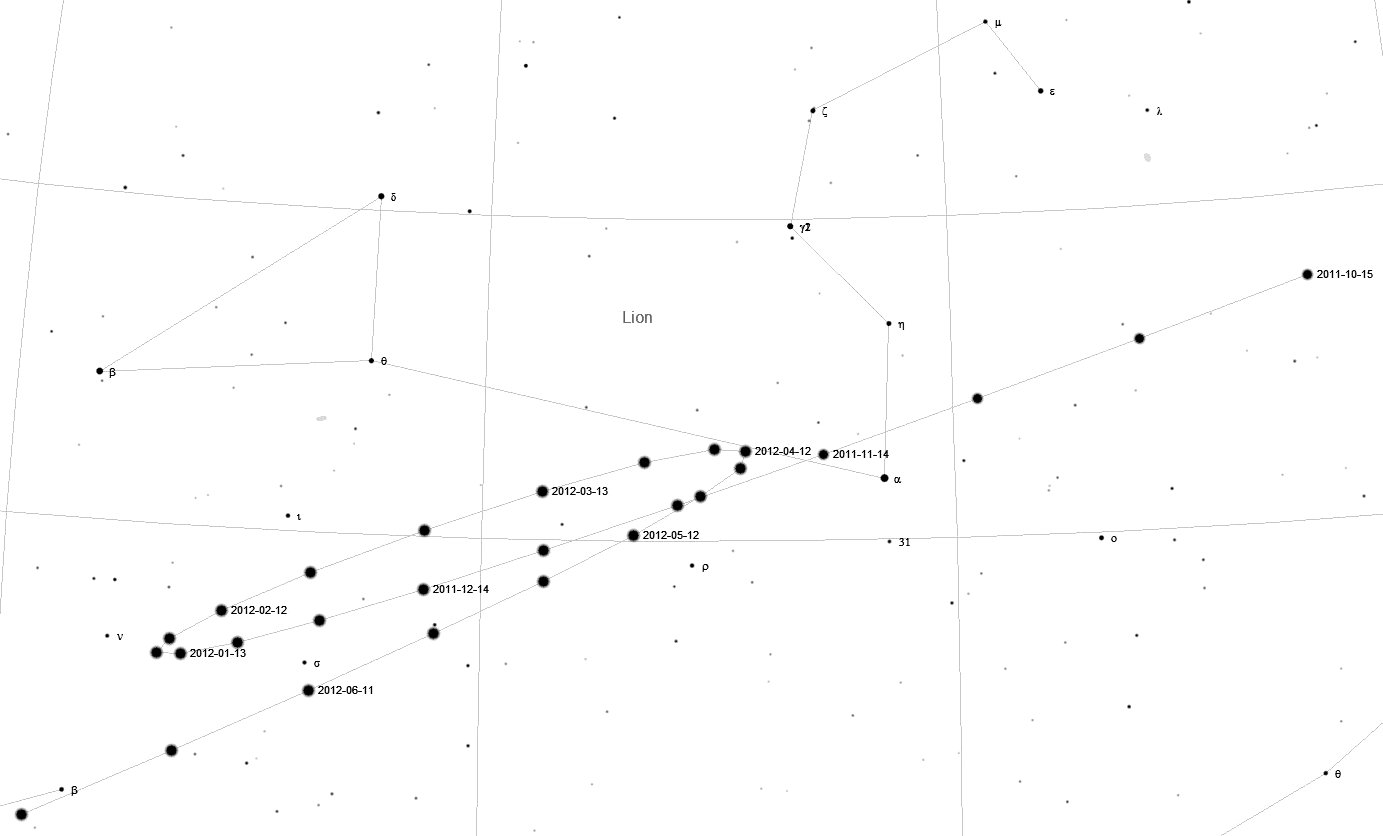 Carte n° 1 : Comment expliquer cette curieuse trajectoire ?
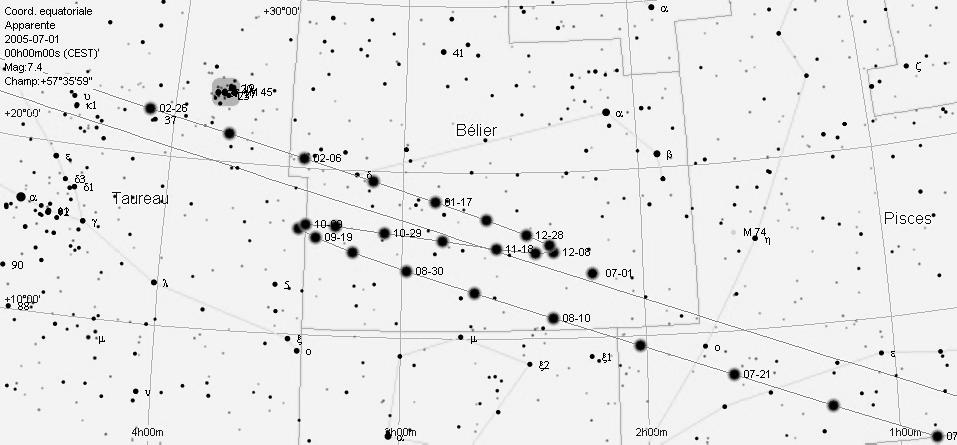 Rétrogradation 2005-2006
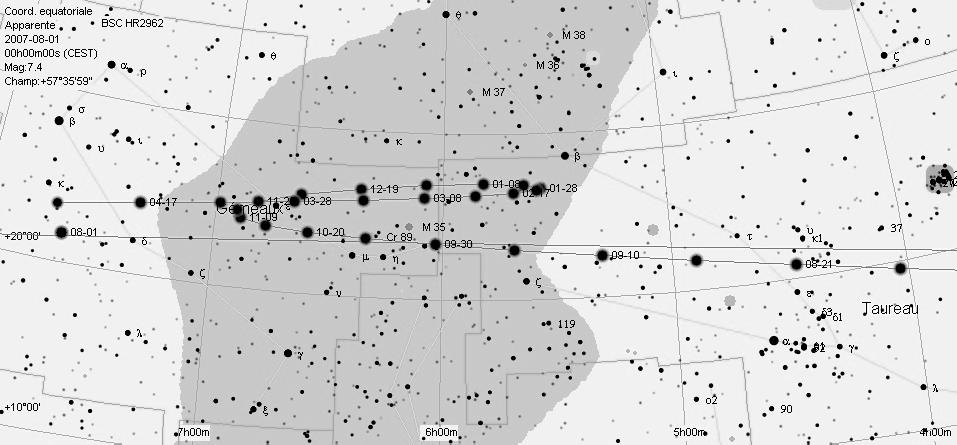 Rétrogradation 2007-2008
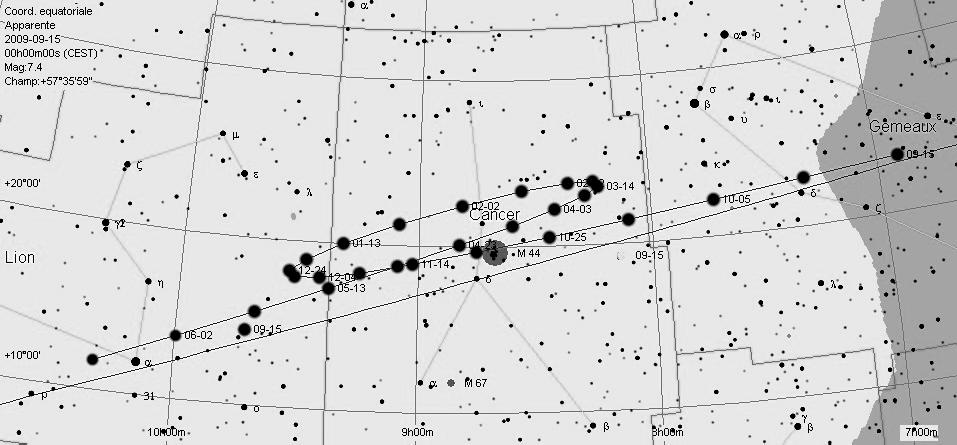 Rétrogradation 2009-2010
Et en 2011 ?
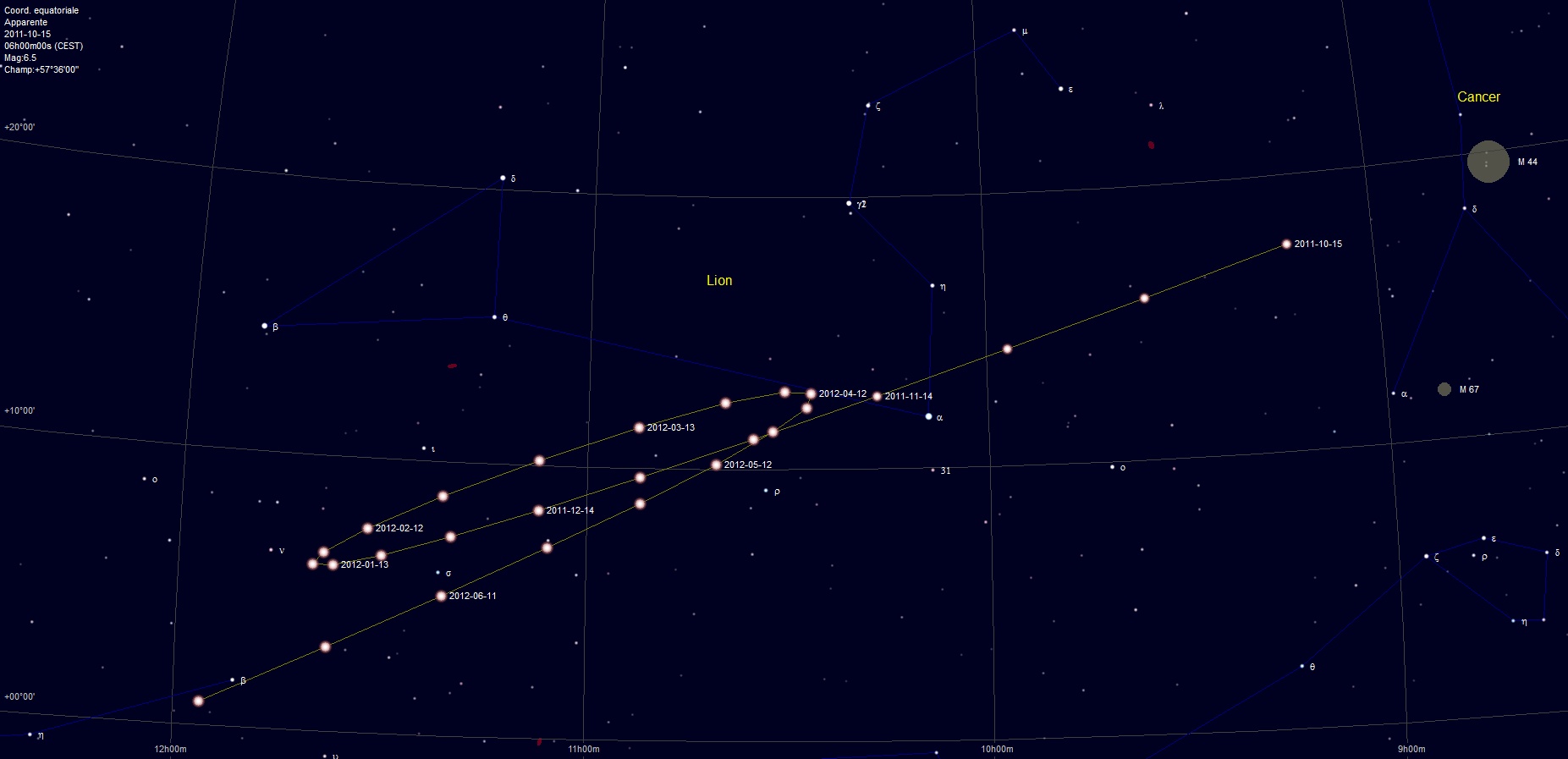 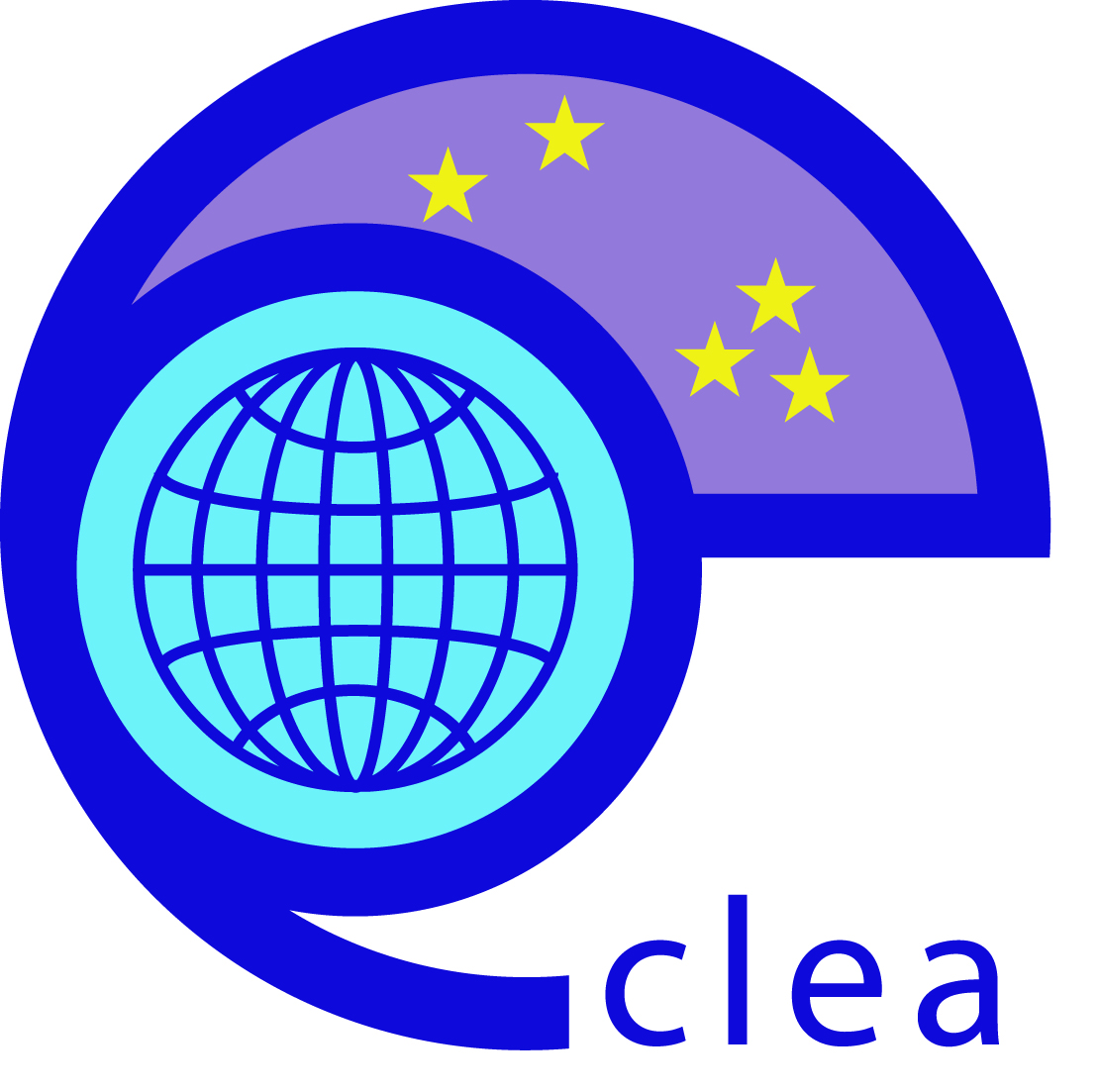